ICAN I.T FACULTY WEBINAR ON:ARTIFICIAL INTELLIGENCE: A GAME CHANGER FOR ACCOUNTANTSPractical demonstration of AI capabilities in finance, accounting & analytics. By: Moruf Kazeem MBA FCAmoruffkazeem@yahoo.com  07062608911
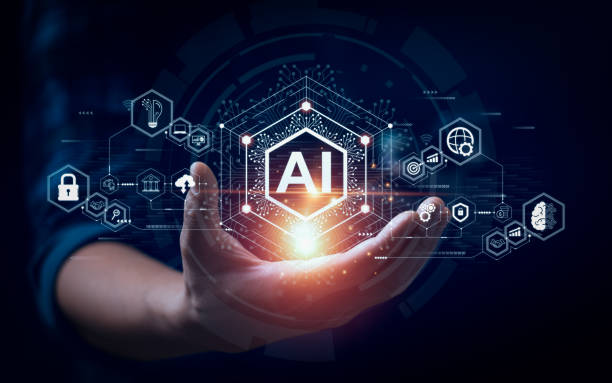 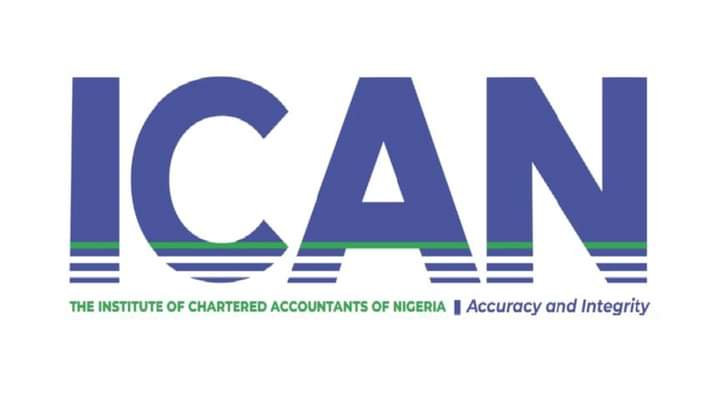 Outline:
Artificial Intelligence & Chatbots
Chatbots capabilities (ChatGPT)
Guide to efficient prompt
Chatbots tools & websites   
Limitations of chatbots (ChatGPT) 
Practical demonstrations of ChatGPT: 
Creative/Corporate Content
Financial Analysis
Excel formula
VBA Codes etc.
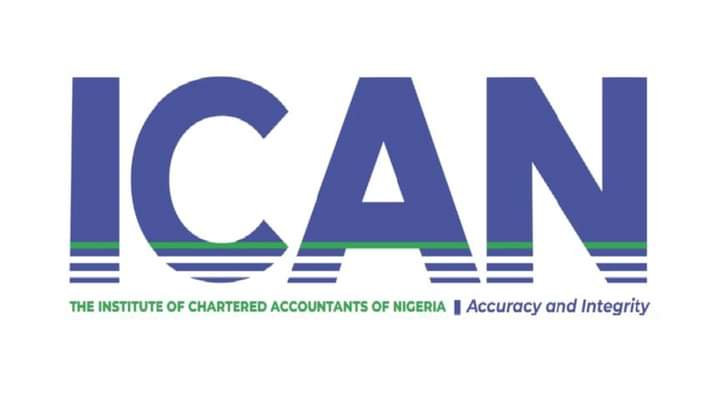 Artificial Intelligence
Artificial intelligence (AI) is a branch of computer science concerned with building smart machines, systems, and programs capable of performing tasks that are typically associated with human intelligence.


Recent AI revolutions include:

Self-driving vehicles
Drones 
Robot-surgeon
Fin-tech
Fenceless farms 
Chatbots (ChatGPT, Google Bard, Bing, etc.)
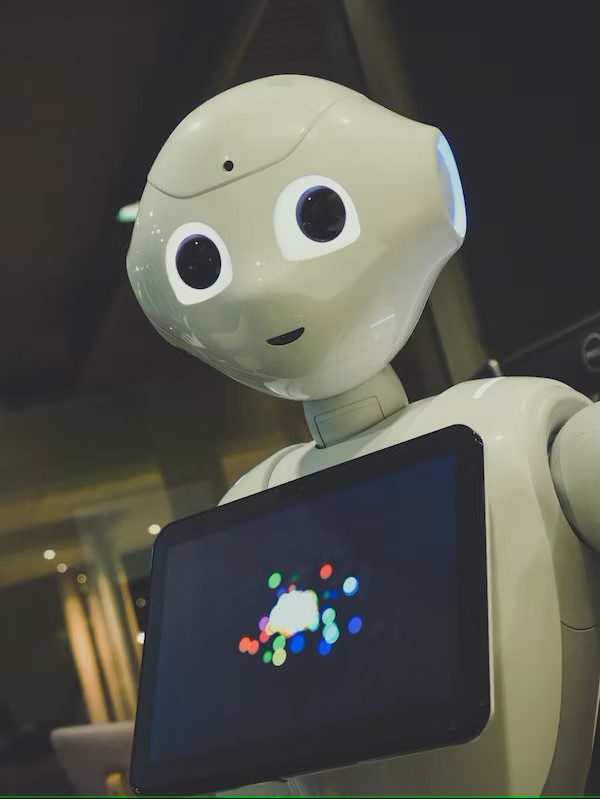 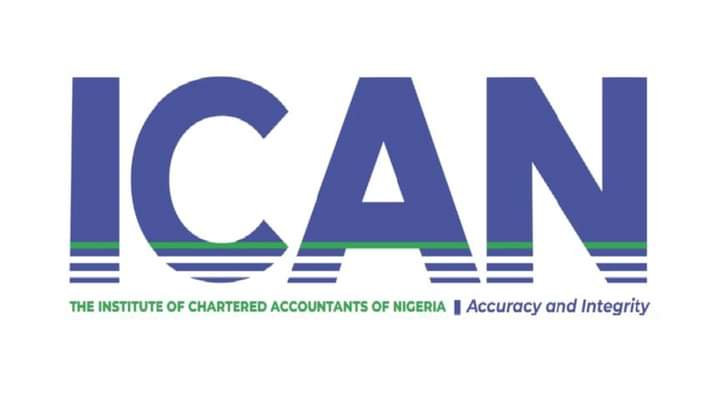 Chatbots
Chatbots are artificial intelligence tools that use natural language processing to create humanlike conversational dialogue. The language model can respond to questions, write content, social media posts, essays, code, and emails. E.g., ChatGPT, Google Bard, Bing etc.

Therefore, the essence of this webinar is to discuss and demonstrate how Accountants can solve corporate problems with AI tools like ChatGPT, Bard, Bing, etc.
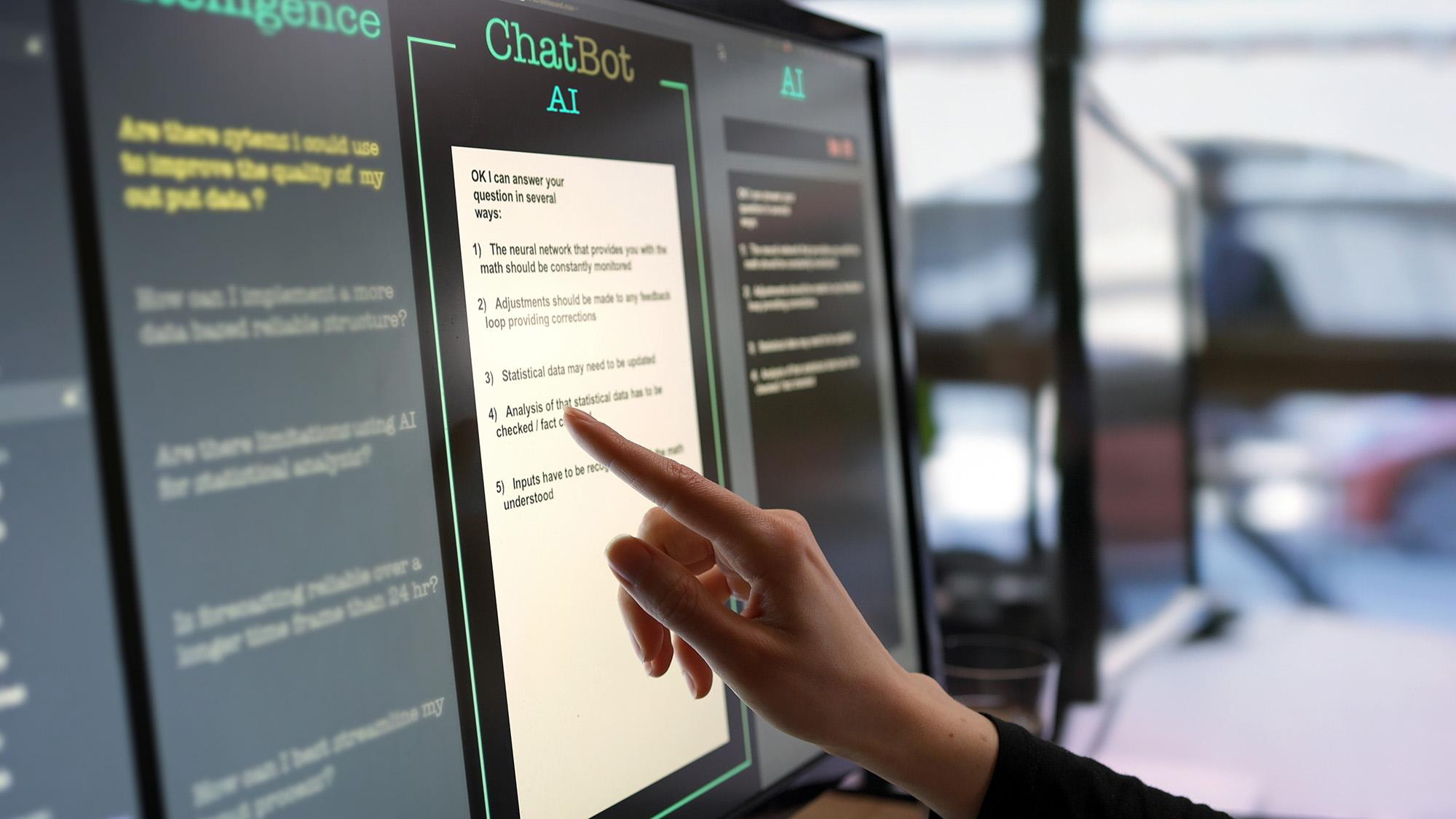 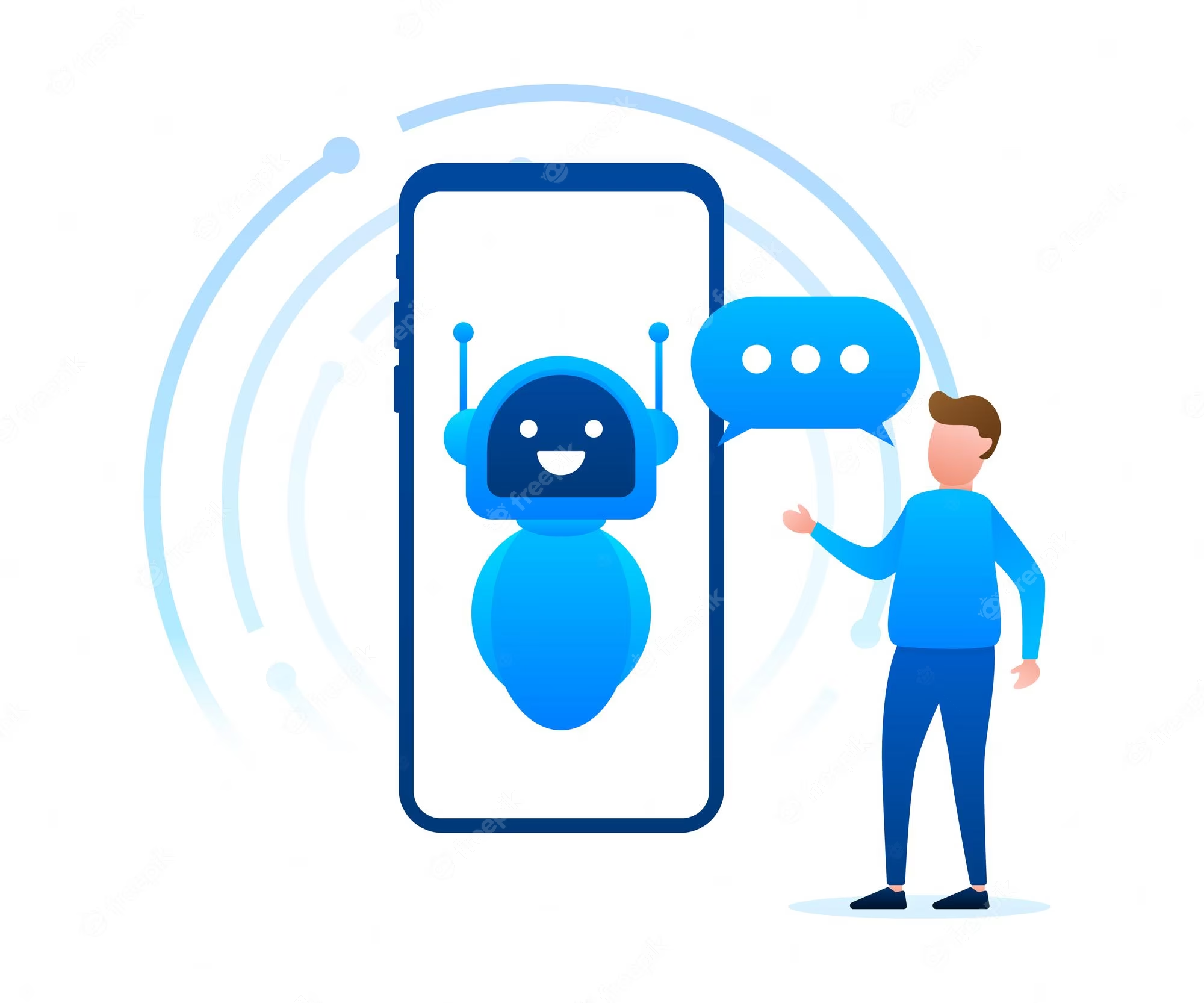 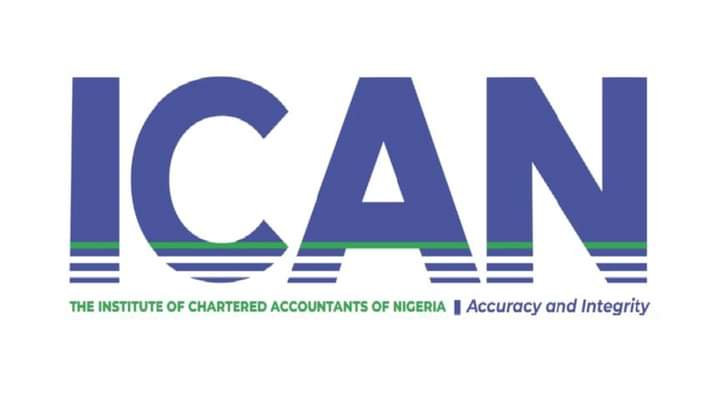 ChatGPT Capabilities
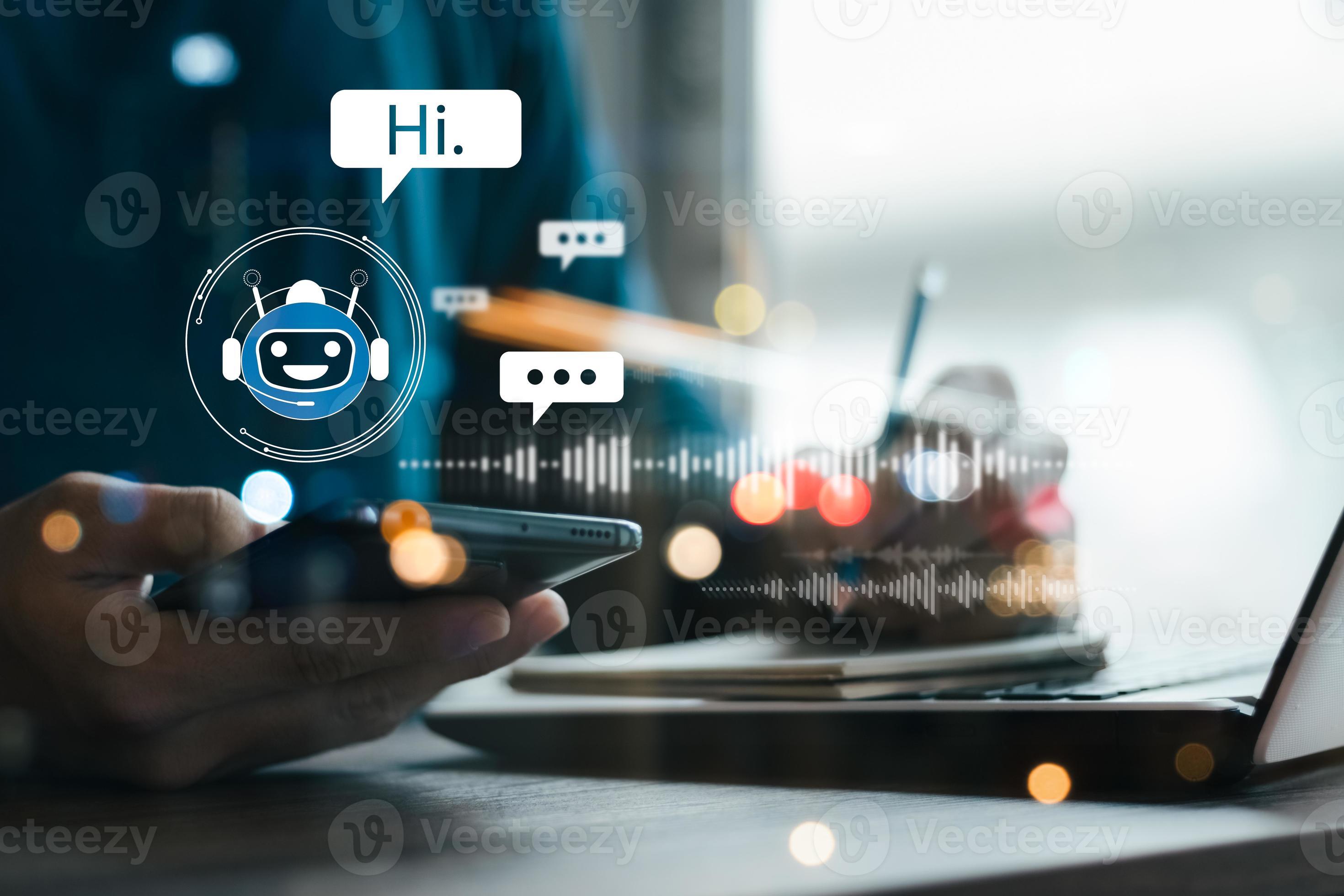 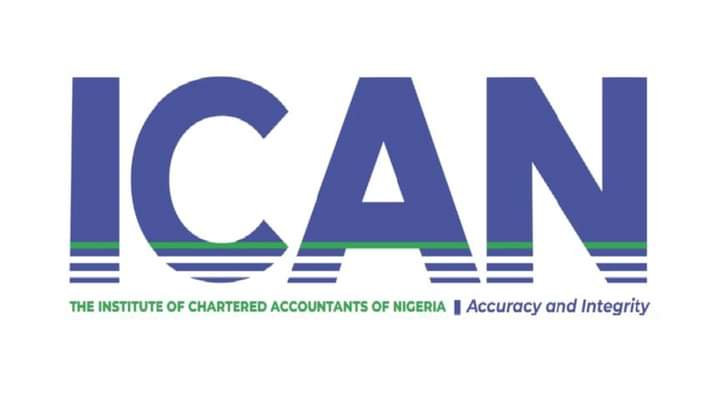 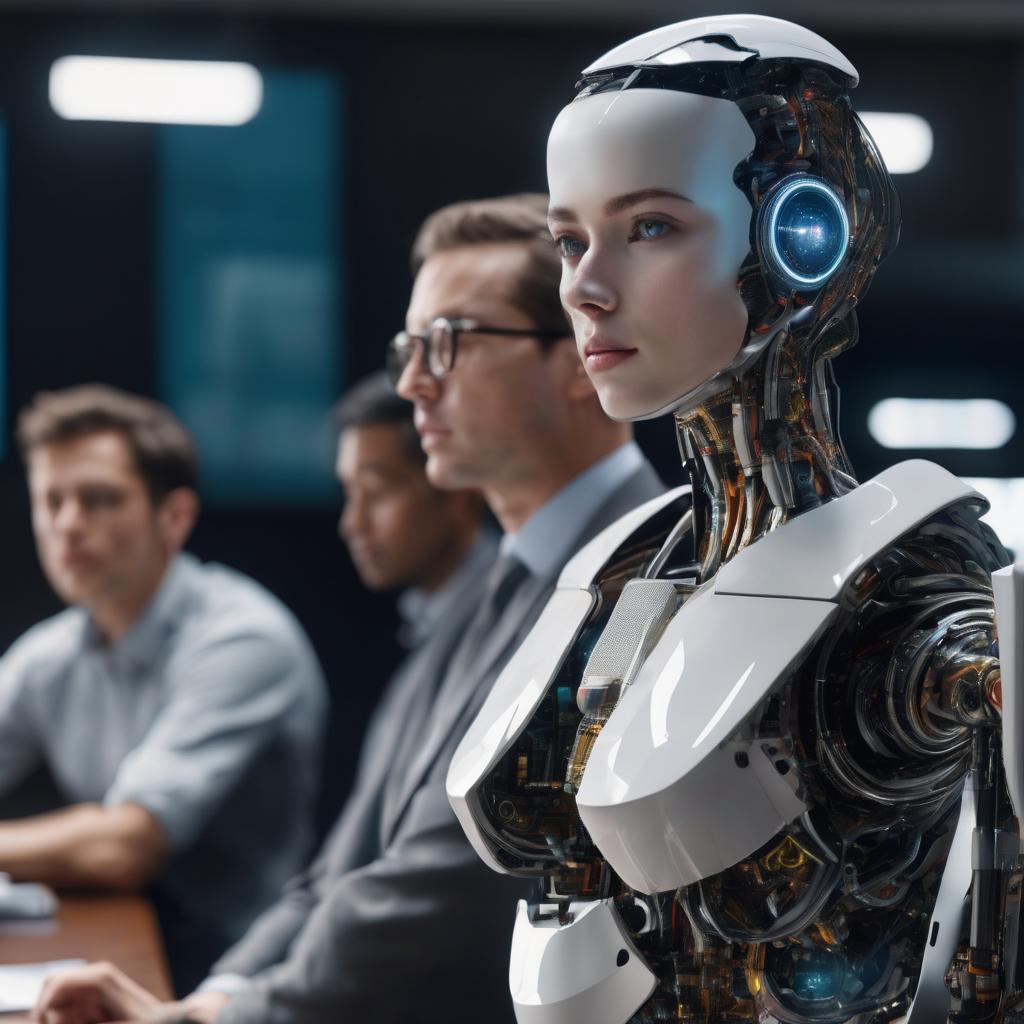 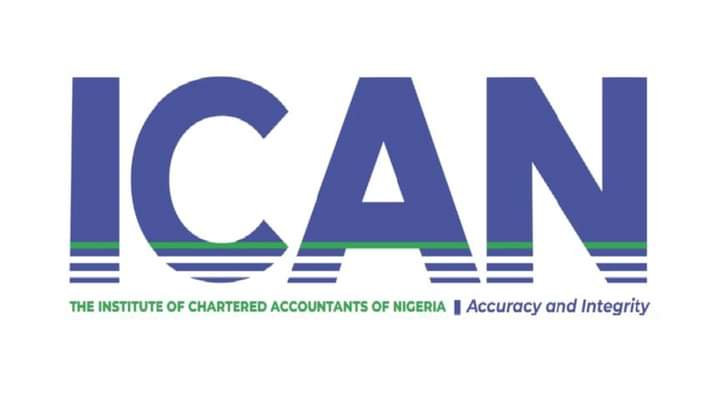 Guide to efficient prompt
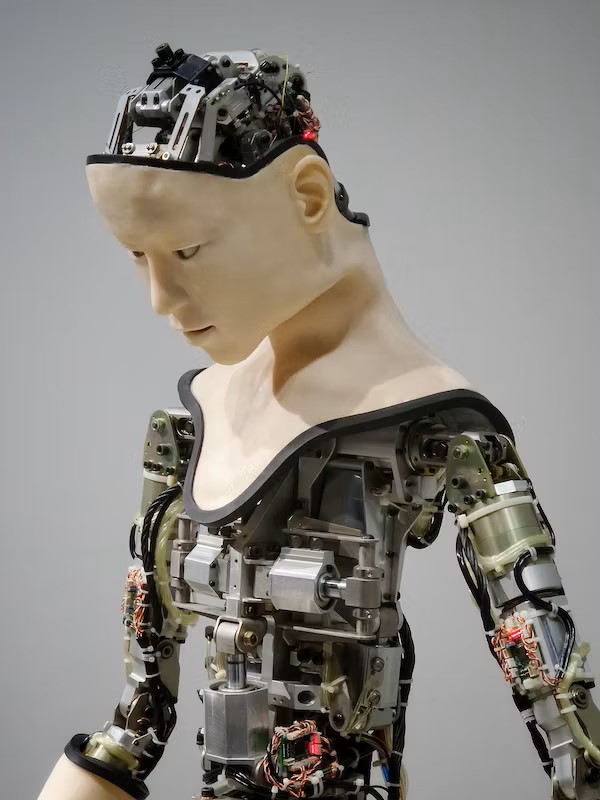 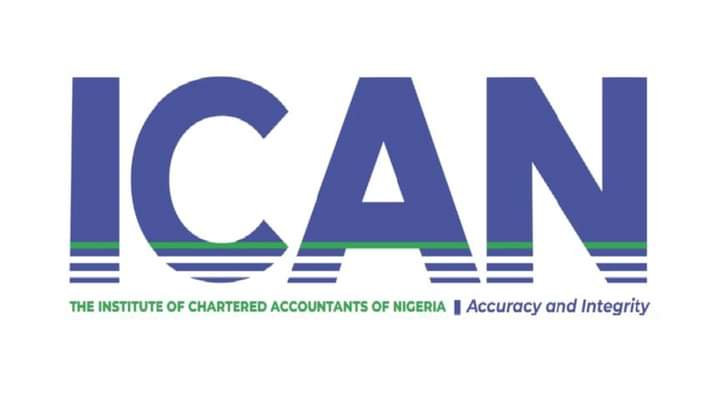 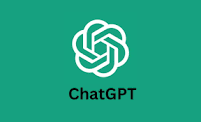 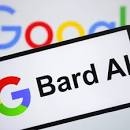 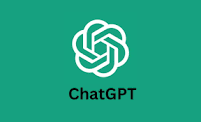 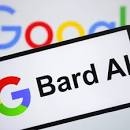 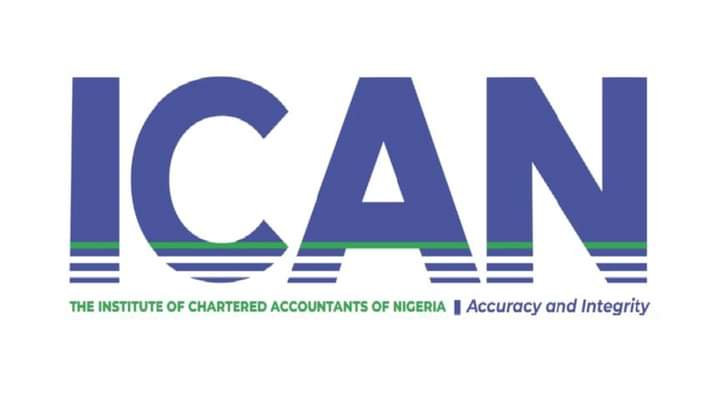 AI Tools/Website
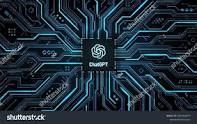 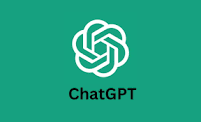 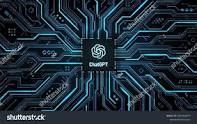 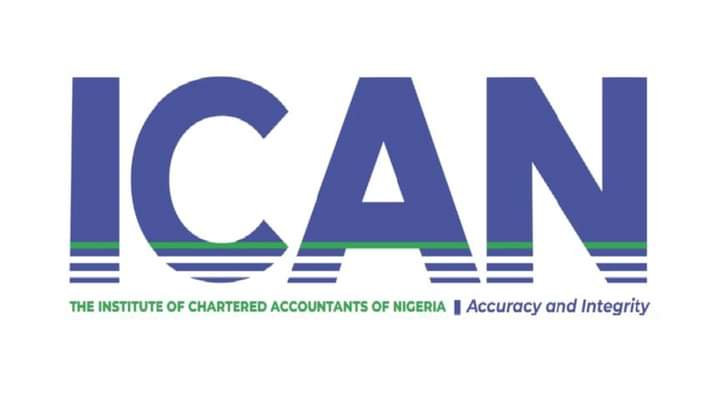 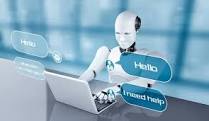 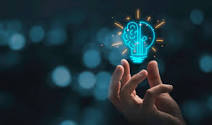 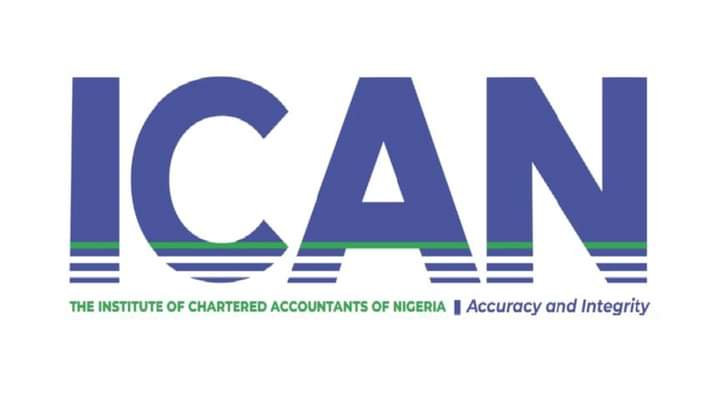 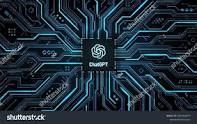 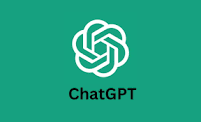 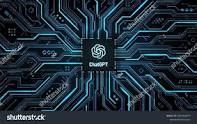 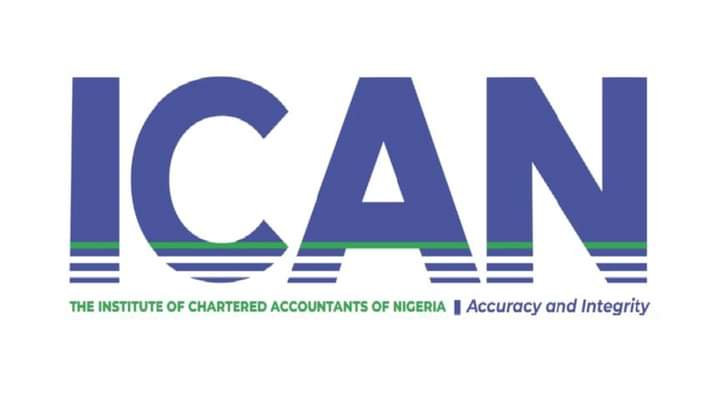 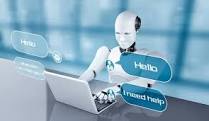 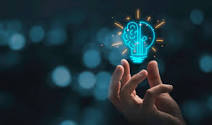 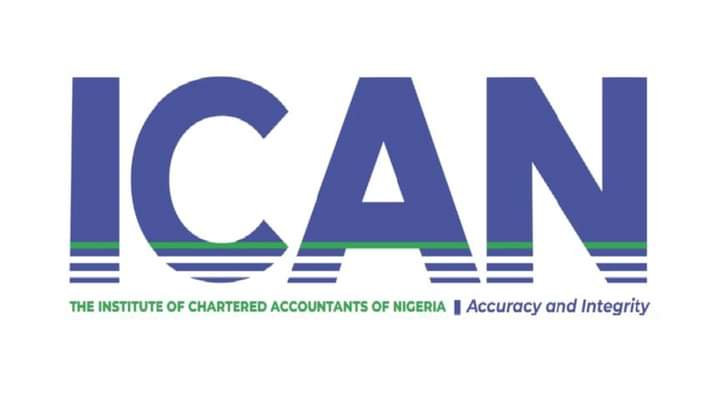 Limitations of ChatGPT
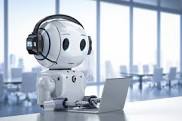 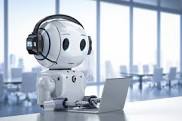 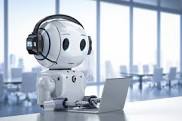 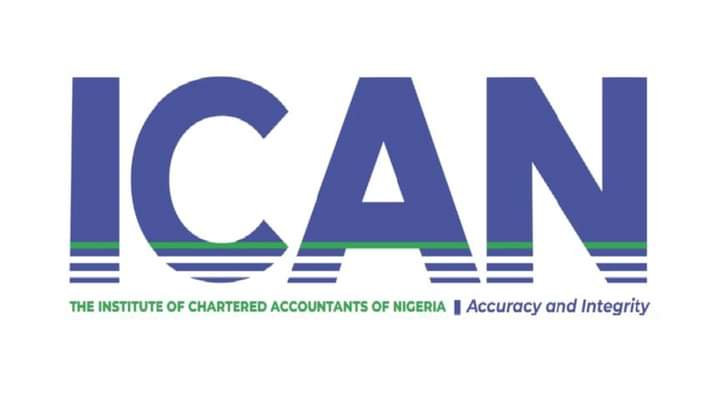 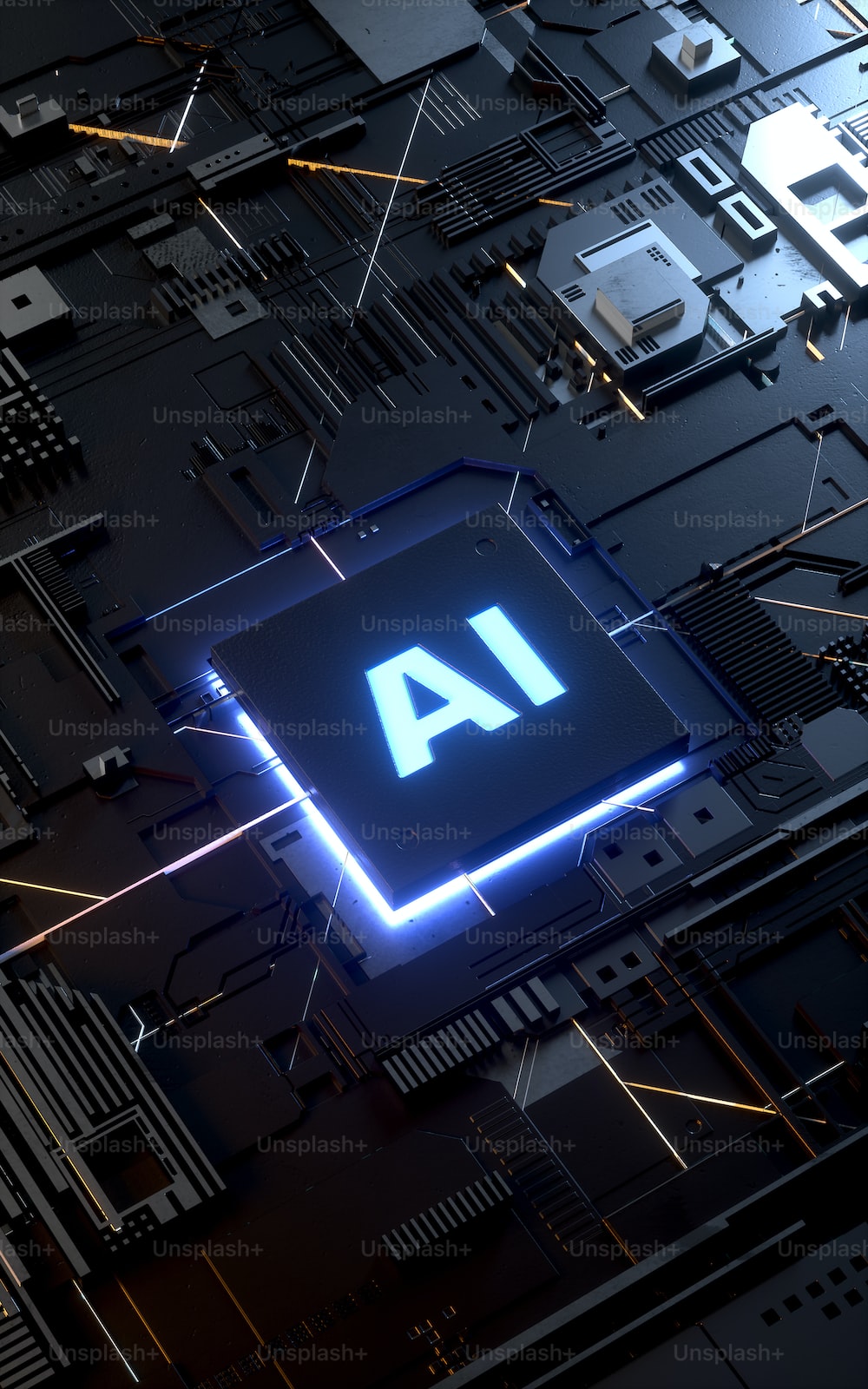 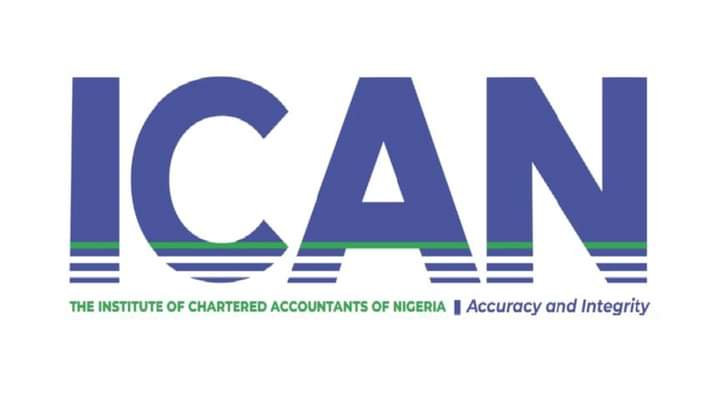 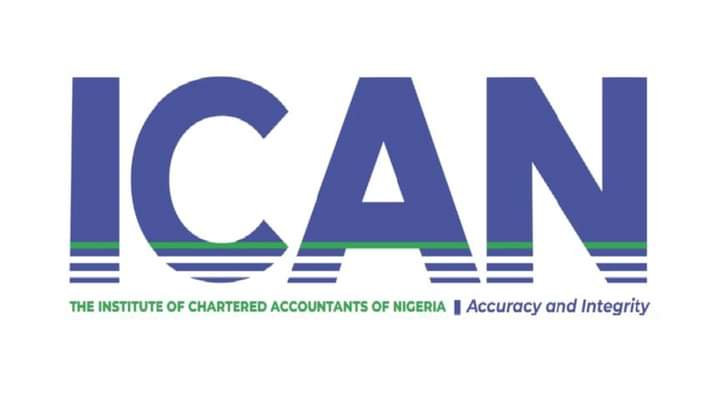 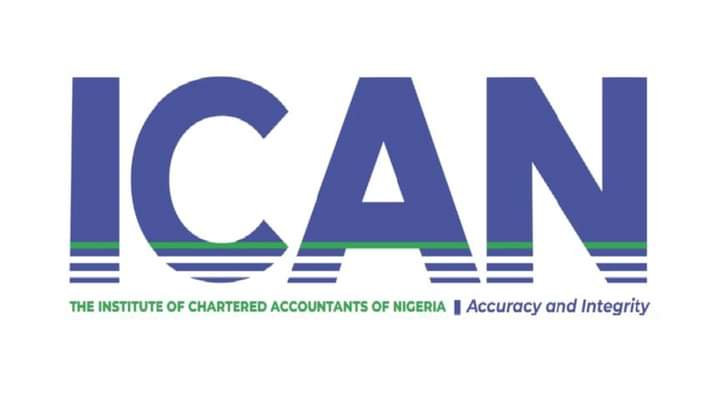